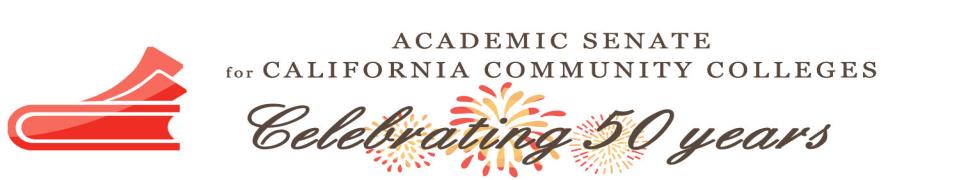 Contextualized Curriculum
Mayra Cruz, Area B Representative ASCCC, CTE Leadership Committee
Richard Weinroth, Ed.D, San Diego Continuing Education
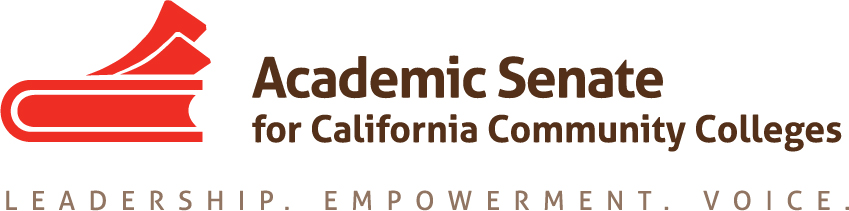 [Speaker Notes: Session description: 
This breakout will offer a brief overview of contextualized learning and an opportunity to explore ideas for partnering with English, math, and ESL colleagues to contextualize learning in order to enhance student performance and success. Attendees will be encouraged to share lessons learned and to consider ideas for contextualizing basic skills across the curriculum.]
Background
60% of community college students enroll in at least one developmental course* 
“Since the adoption of the Master Plan for Higher Education in 1960, the California Community Colleges, in addition to their primary missions of academic and vocational instruction, were also tasked to provide “remedial instruction for those in need of it.”**
“1986, title 5 regulations required that colleges employ multiple measures in order to provide placement recommendations for students. “ **


*Retrieved from https://www.usatoday.com/story/news/nation/2013/07/25/stateline-remedial-education/2586013/ 
**AA 18-40 June 11, 2018 Memo Retrieved from https://asccc.org/sites/default/files/AA%2018-40%20AB%20705%20Implementation%20Memorandum__0_0.pdf
“In the late 1990s and early 2000s when there was a significant growth in the development of English, English as a Second Language (ESL), and mathematics course sequences designed to address students’ perceived skill gaps in order to help them be more prepared for college-level course work.”*

“Scaffolded course sequences were designed by faculty as a way to build student success by developing a foundation that would logically lead to transfer-level course success and ultimately college graduation and completion.”* 

“This approach also did not yield successful results as expected.”* 
 
*AA 18-40 June 11, 2018 Memo Retrieved from https://asccc.org/sites/default/files/AA%2018-40%20AB%20705%20Implementation%20Memorandum__0_0.pdf
AB 705:  Impetus & Opportunity
AB 705 requires community college districts to maximize the probability that a student will enter and complete transfer-level coursework in math and English within a one-year timeframe by utilizing assessment measures that include high school performance to achieve this goal.
Vision for Success Outcomes
Outcomes Increase the numbers of students who enter and complete transfer-level English and mathematics/quantitative reasoning in one year
Minimize the disproportionate impact on students created through inaccurate placement processes
Increase the number of students completing transfer-level English within three years

AA 18-40 June 11, 2018 Memo Retrieved from https://asccc.org/sites/default/files/AA%2018-40%20AB%20705%20Implementation%20Memorandum__0_0.pdf
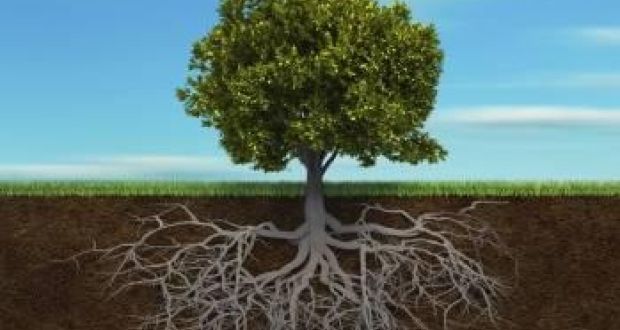 An Effective Practice: Roots & Story of Contextualized Learning
Progressive Era 1890-1950
John Dewey introduced experiential learning to make learning more meaningful to students

  1970s
Functional context education
Literacy task analysis
[Speaker Notes: Functional context education
“an instructional strategy that integrates the reaching of literacy skills and job content to move learners more successfully toward their education & employment goals. (Wilder Opportunities for Women, 2009)”
Literacy task analysis 
Curriculum which integrated academic and vocational competencies-reading, writing compotation and communication competencies (piloted by the US military)

Retrieved from https://learningfromexperience.com/downloads/research-library/experiential-learning-theory-guide-for-higher-education-educators.pdf

“A conception of teaching and learning that helps teacher relate subject matter to real world situations.”
(2001 US Department of Education Office of Vocational & Adult Education; Berns & Erickson 2001)
” A diverse family of instructional strategies designed to more seamlessly link the learning of foundation skills and academic and occupational content by focusing teaching and learning squarely on concrete applications in a specific context that is of interest to the student. (Mazzeo 2008.)]
1990
Creating intentional connecting between student academic preparation and workforce readiness
1990 Secretary Commission on Achieving Necessary Skills (SCANs), School-to-work Initiatives Act & Carl D. Perkins Career & Technical Education Act

2001
“A conception of teaching and learning that helps teacher relate subject matter to real world situations.”
Diverse family of instructional strategies were designed
[Speaker Notes: A diverse family of instructional strategies designed to more seamlessly link the learning of foundation skills and academic and occupational content by focusing teaching and learning squarely on concrete applications in a specific context that is of interest to the student.]
Experiential learning framework & concepts in several of the many disciplines of higher education
[Speaker Notes: Educator’s role and teaching in the learning cycle]
Learning Theories that Support Contextualized Learning
Motivation theory

Problem-Centered Theory

Social Learning Theory

Learning Styles

Brain Research
Models for Implementation
Stand-alone classrooms
Infuse academics and focused on academic skill building
Infused occupational – academic skills taught in the context of vocational competencies

Linked courses or learning communities
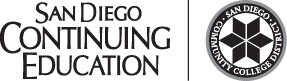 San Diego Continuing Education Certificate Programs
Accounting/Business Information Worker Video
Automotive
Child Development Video
Computer System and Network Administration Video
CISCO Certified Networking Associate Video
Culinary and Bakeshop Academy Video
Digital Design and Development
Electronics
English As A Second Language Video
Fashion and Textiles Video
Heating Ventilation & Air conditioning (HVAC)
Healthcare Careers Video
High School Diploma/Equivalency Video
Plumbing 
Small Business & Project Management Video
Upholstery
Welding Video
[Speaker Notes: Video links are all live (provided as a supplemental resource.)]
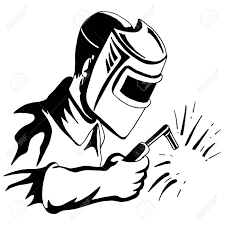 San Diego Continuing Education Welding Program
Students are provided instruction and practical experience necessary to:
Understand welding industry principles and practices 
Safely perform shielded metal arc welding utilizing steel plates and shapes with fillet and groove welds to American Welding Society acceptable standards. 
Integrate and apply workplace skills such as math, communications, and business ethics. 
Upon completion of 600 hours students may receive a welding certificate from the American Welding Society (AWS) and SDCE. Video
[Speaker Notes: Video stop at 1.12 (one minute 12 seconds)]
San Diego Continuing Education EL Civics Program
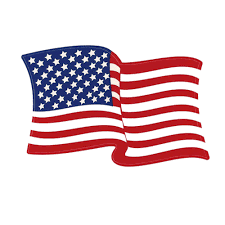 Students are provided instruction and practical experience necessary to ensure that they understand the rights and responsibilities of being a citizen. The EL Civics Program supports effective practices through curriculum linked to civics education. Program objectives include: 

Cultural differences
Communicating with a child’s school
Interacting with health professionals
Research careers and career opportunities
Transition to college
Communicating at work
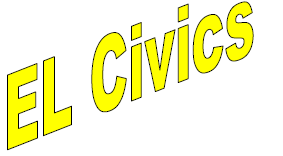 [Speaker Notes: EL Civics is a federal program that helps people who are new in the United States. The skills developed in these lessons promote success on the job and in school.]
EL Civics Program Student Guide
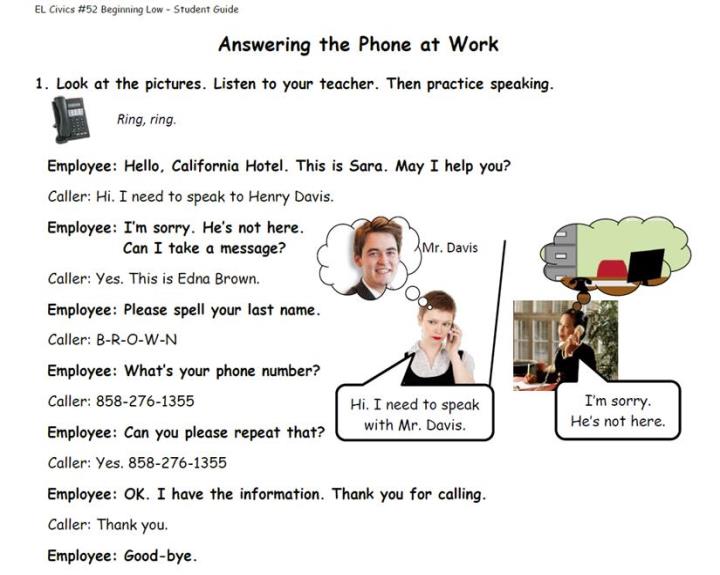 EL Civics Beginning Low-Student Guide
[Speaker Notes: EL Civics Objective #52 focuses on workplace communication skills.  There are two Beginning Low-Student assessments: 
	1. Speaking test 
		Task 1 - Answer the phone and take a message. 
	2. Writing test
		Task 2 - Write about the supplies in the office and the supplies needed.]
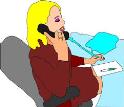 EL Civics Program Student Guide
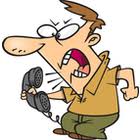 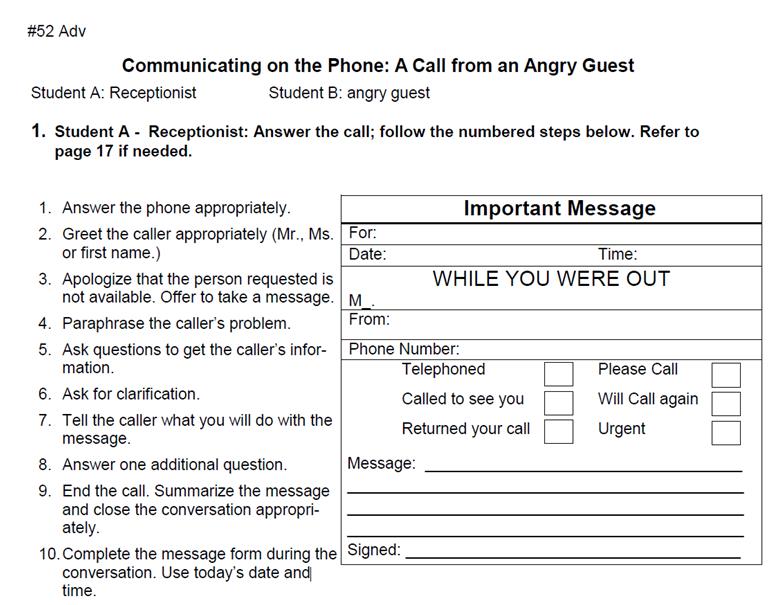 EL Civics Advanced-Student Guide video
[Speaker Notes: Video start at 1.12 stop 1.33 (15 seconds)
EL Civics Objective #52 focuses on workplace communication skills.  There are two Advanced Level assessments: 
	1. Oral Assessment: 
		Task 1 - Answer a business phone and take a message. 
		Task 2 - Report that message to the intended recipient. 
	2. Written Assessment: 
		Task 3 - Write a 3-4 paragraph business letter using appropriate words and correct format.]
Pre-Vocational ESL
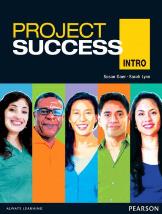 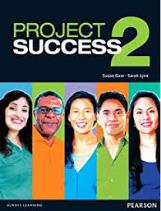 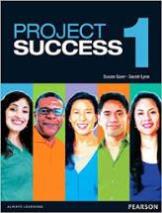 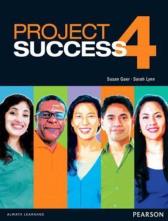 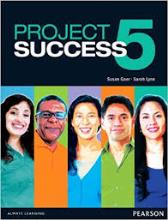 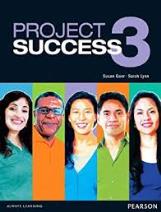 Project Success 6-level Series
[Speaker Notes: Project Success is a six-level series  focused on workplace skills geared toward adults. This video-based program teaches English through scenarios with an emphasis on real-life professional situations. (Pearson, 2014).
https://pearsonerpi.com/en/elt/integrated-skills/project-success]
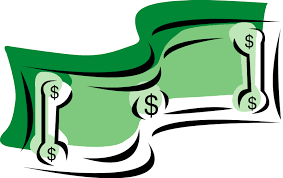 PS 4: Asking for a Promotion
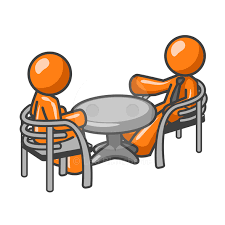 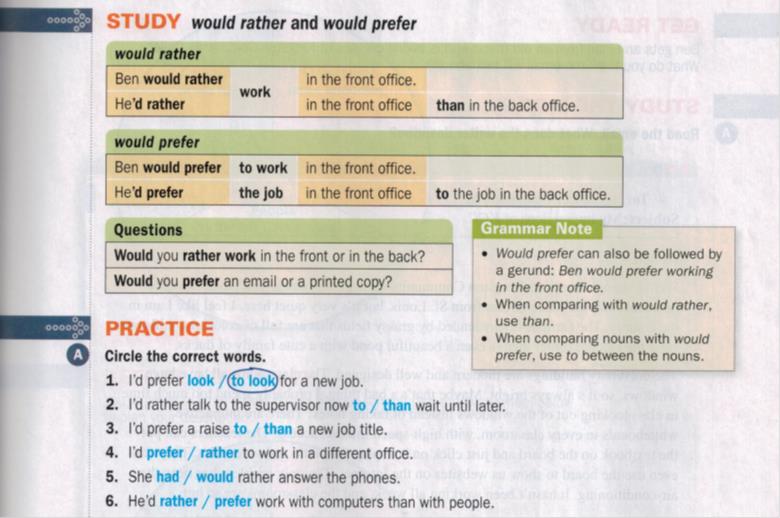 Video link
[Speaker Notes: Project Success is a six-level series  focused on workplace skills geared toward adults. This video-based program teaches English through scenarios with an emphasis on real-life professional situations. (Pearson, 2014).
https://pearsonerpi.com/en/elt/integrated-skills/project-success    (Video play up to 1 min 30 sec)]
PS 4: Reading a Pay Stub
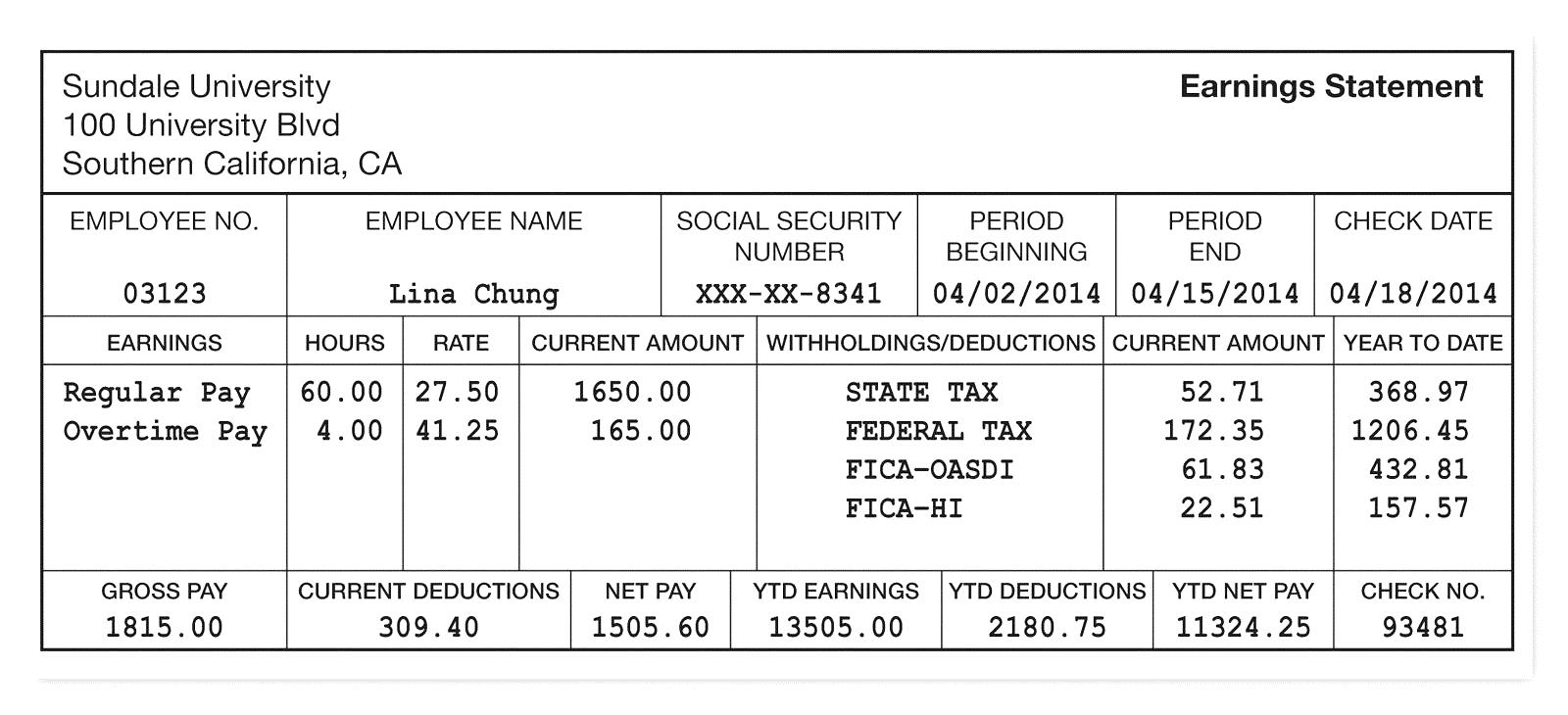 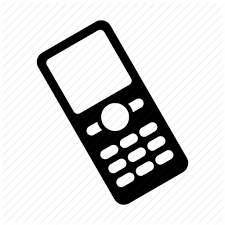 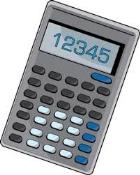 [Speaker Notes: Project Success is a six-level series  focused on workplace skills geared toward adults. This video-based program teaches English through scenarios with an emphasis on real-life professional situations. (Pearson, 2014).
https://pearsonerpi.com/en/elt/integrated-skills/project-success]
Elements of Contextualized Learning
Faculty collaboration

Curriculum/Instructional Material Development

Relevant context

Interactive teaching

Professional development

Institutional support
Continuous improvement

Improved outcomes
Exploring ideas for partnering with English, math, and ESL colleagues
Partner to contextualize learning in order to enhance student performance and success

My story with ESL Linked Courses & Child Development

Example in English & Math (from participants)

Washington Integrated Basic Skills and Training (I-Best) Video
https://www.sbctc.edu/colleges-staff/programs-services/i-best/
https://youtu.be/A_xoRJGODU0
[Speaker Notes: Provided as a resource/example]
Impact on Student Outcomes: Key Questions
How do we evaluate the impact on student outcomes? Longitudinal data on student success? 

How do we assess its effectiveness?

What longitudinal data can be evaluated to determine if this strategy is preparing workers for specific jobs?
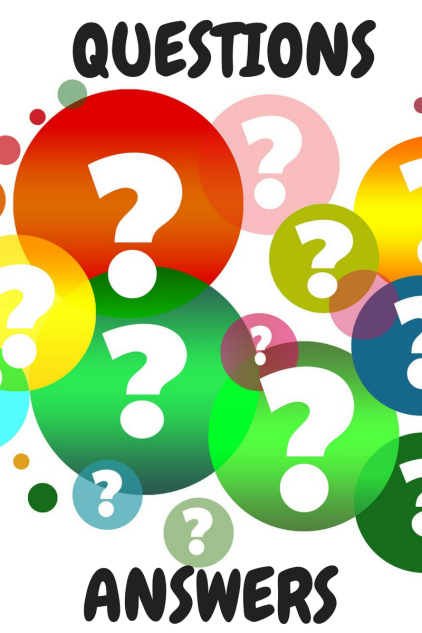 For more information contact:
Mayra Cruz, M.A.
cruzmayra@deanza.edu  
Area B Representative ASCCC

Richard Weinroth, Ed.D.
rweinroth@sdccd.edu
San Diego Continuing Education
Resources
ASCCC (Spring 2009) Contextualized Teaching & Learning: A Faculty Primer  A Review of the literature and faculty practices with implications for California community colleges practitioners. https://www.asccc.org/papers/contextualized-teaching-learning-faculty-primer  
Kolb, Alice Y. & Kolb, David A. 2017 Experiential Learning Theory as a Guide for Experiential Educators in Higher Education. ELTHE: A Journal for Engaged Educators, Vol. 1, No. 1, pp. 7–4400
For more information contact:
Mayra Cruz
cruzmayra@deanza.edu  
Area B Representative ASCCC